Ανάλυση αντιπάλου στα Στημένα
Τι είναι οι στημένες φάσεις ?
Στημένες φάσεις σε αμυντικό και επιθετικό τομέα
Έναρξη παιχνιδιού
Εκτέλεση φάουλ
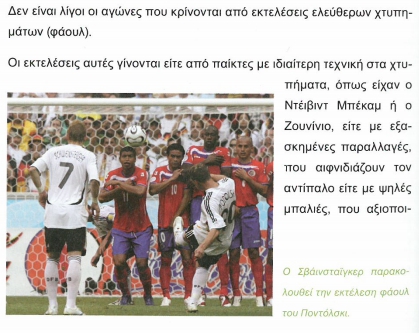 Ανάλυση αντιπάλου σε εκτέλεση φάουλ στην επίθεση
Ανάλυση αντιπάλου σε εκτέλεση φάουλ στην άμυνα
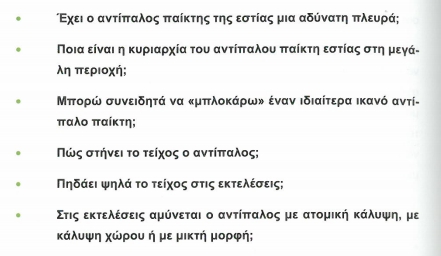 Εκτέλεση κορνερ
Χαρακτηριστικά του κόρνερ
Συμπέρασμα 1.
Συμπέρασμα 2.
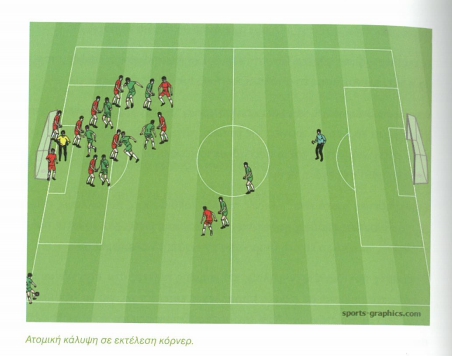 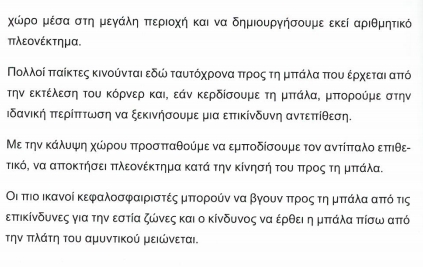 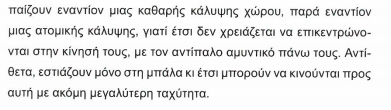 Ευχαριστώ για την Προσοχή σας